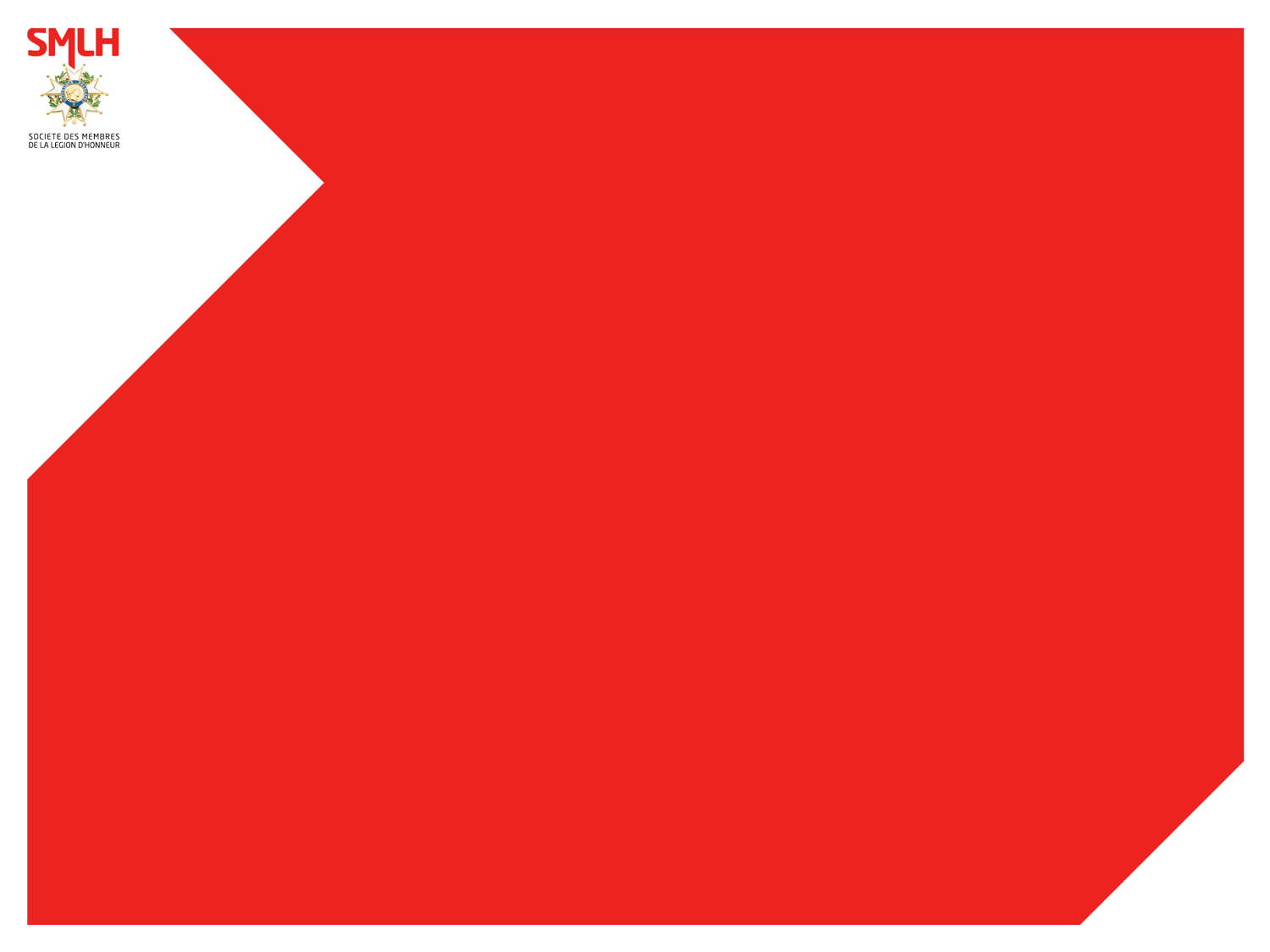 ASSEMBLEE GENERALE

COMITE DRÔME NORD TAIN
Samedi 9 JUIN 2018
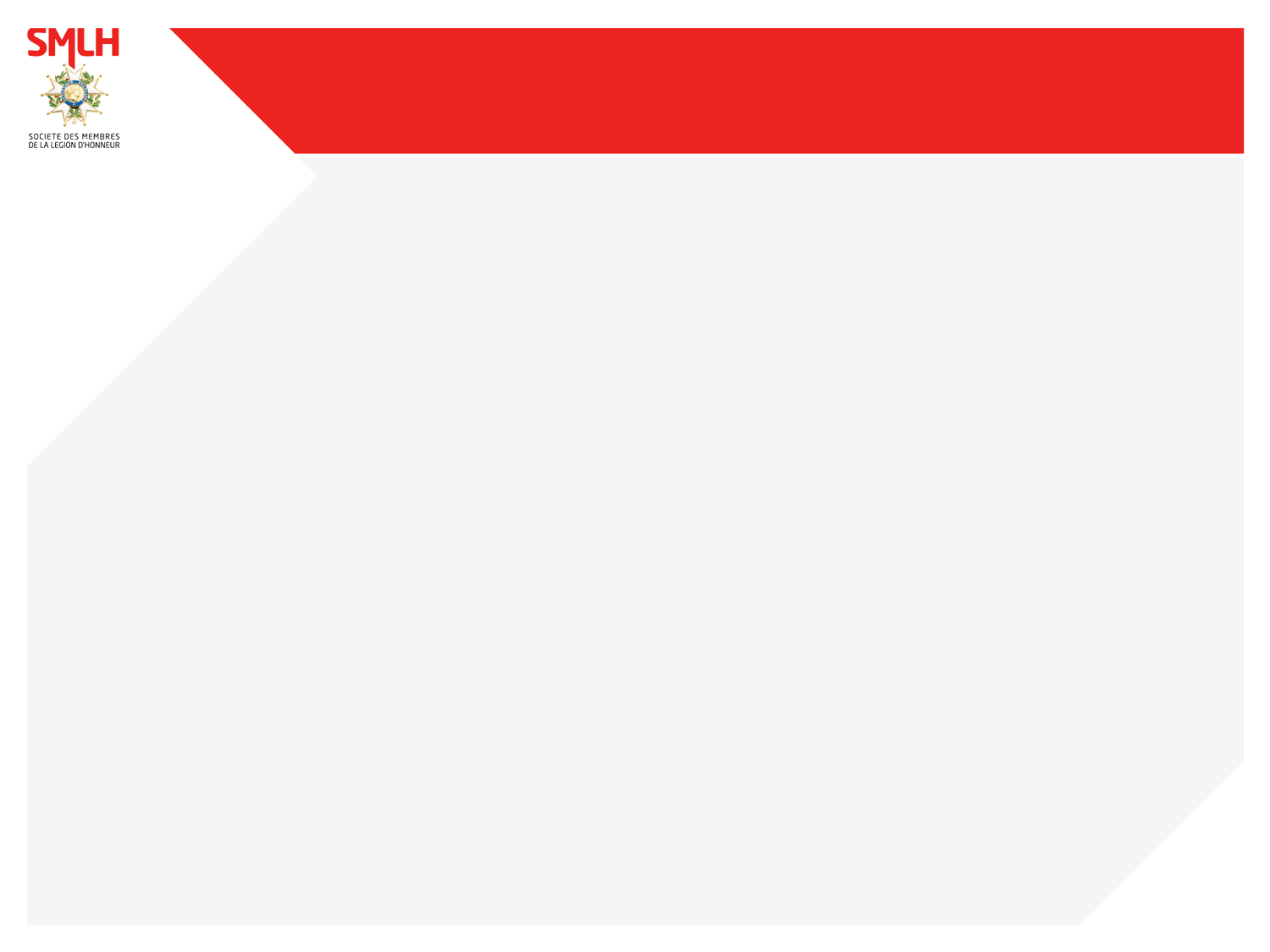 SOMMAIRE
Accueil
Minute de silence pour ceux qui nous ont quitté
Rapport moral
Rapport financier
Election nouveau bureau
Activités futures
Intervention du Président de section
Intervention des Elus
Clôture de l’A.G.
Dépôt de gerbe au Monument aux Morts
Apéritif offert par la Commune
Repas pour ceux qui sont inscrits
MINUTE DE SILENCE
Ils nous ont quitté
2009
Madame LAVAULT
2010
Madame SORET
Général CHEVILLON
Conseiller Général ALLONCLE
2013
Madame MOTTET
Madame REYNIER
Chef de Bataillon CORONEL
2015
Adjudant-chef CLERMONT
2017
Monsieur LOISON
2018
Madame BRUNET
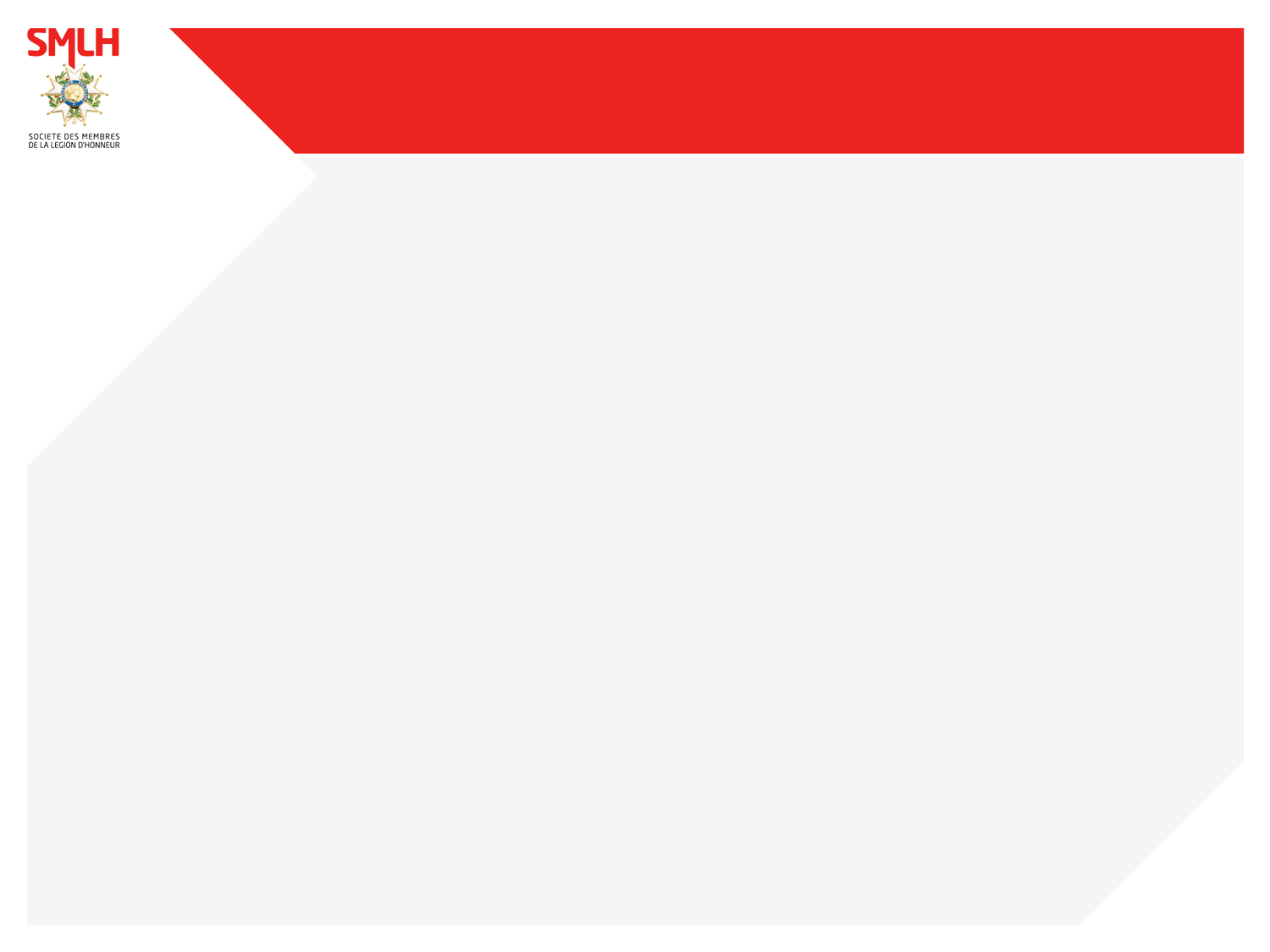 RAPPORT MORALE
I - Actions de solidarité
11 – Honneur en action
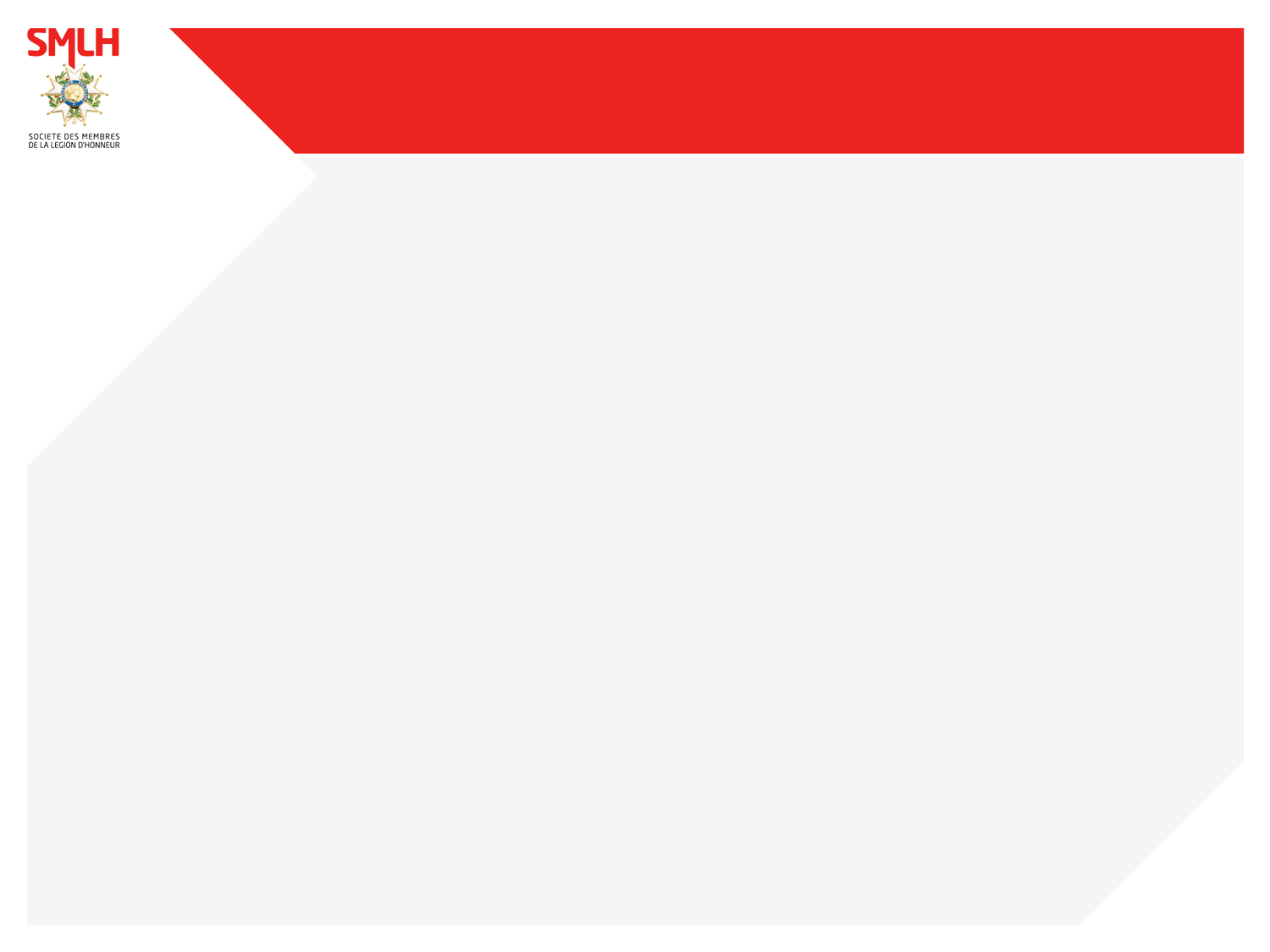 RAPPORT MORALE
II - Actions d’ entraide
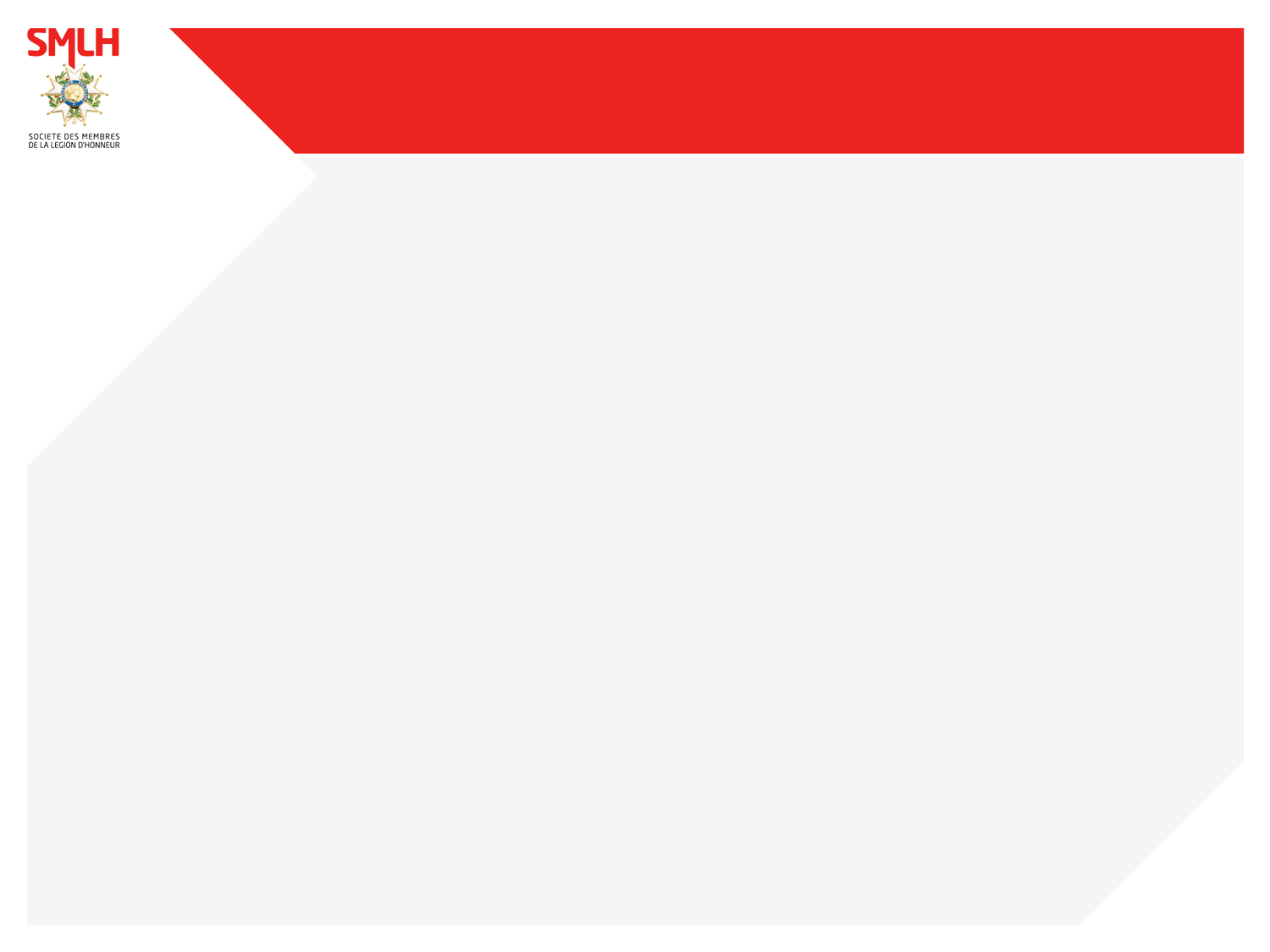 RAPPORT MORALE
III - Actions concourant au prestige de l'Ordre
(à l'exception de celles conduites au profit des seuls sociétaires)
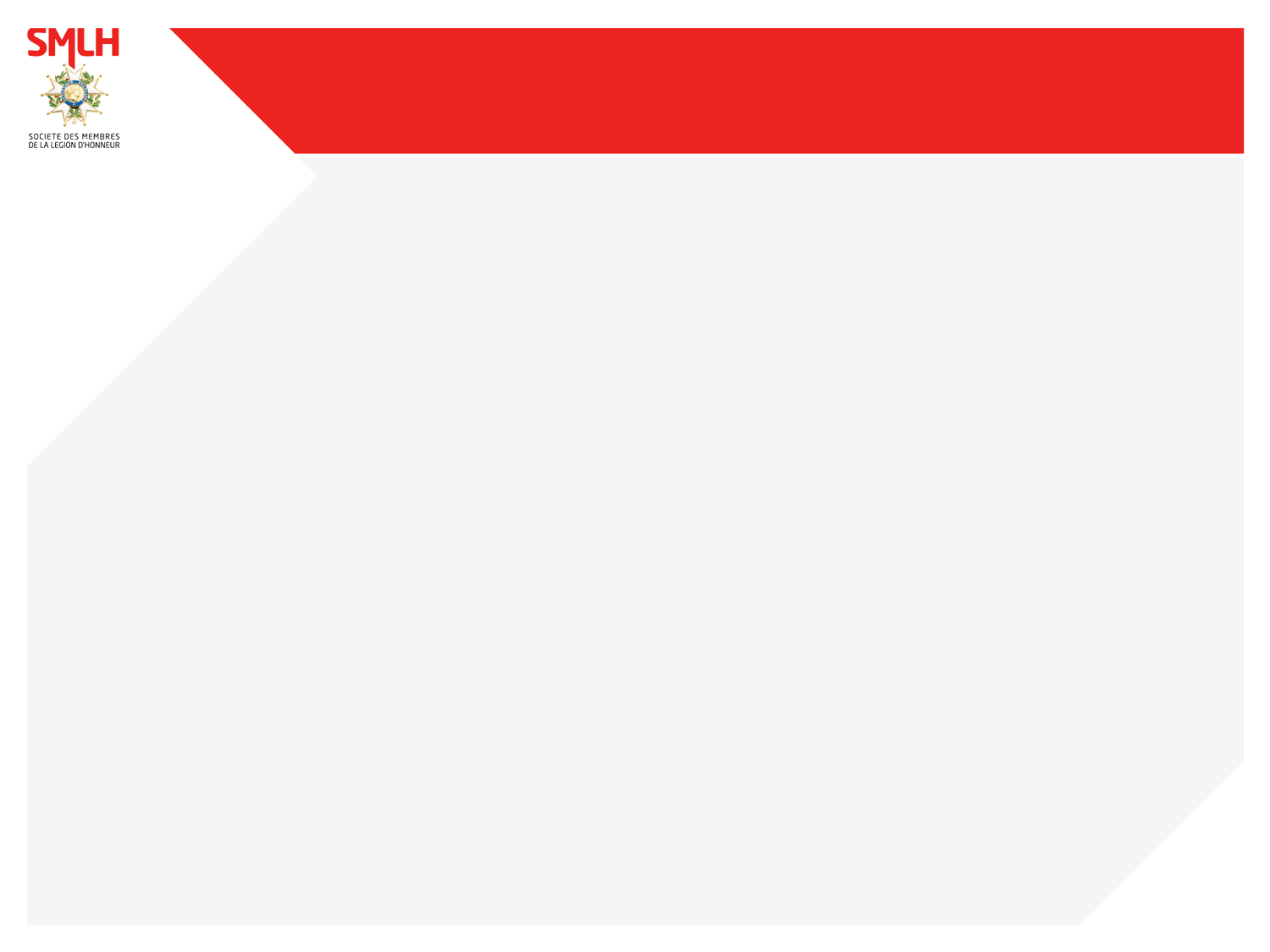 RAPPORT MORALE
IV -  Fonctionnement des sections (et comités)
V- Actions entreprises en faveur de nouvelles adhésions
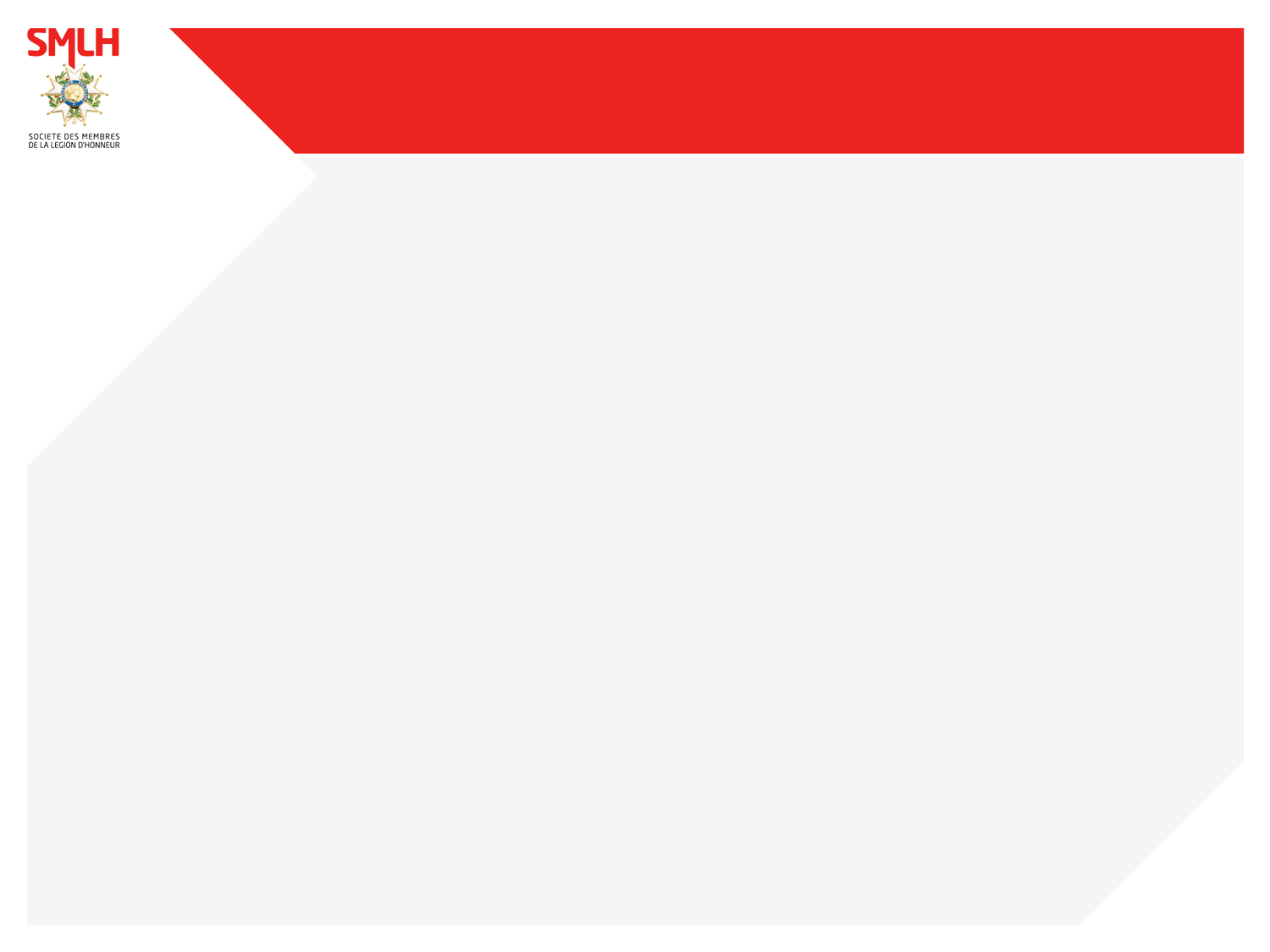 RAPPORT MORALE
EVOLUTION  DES  EFFECTIFS
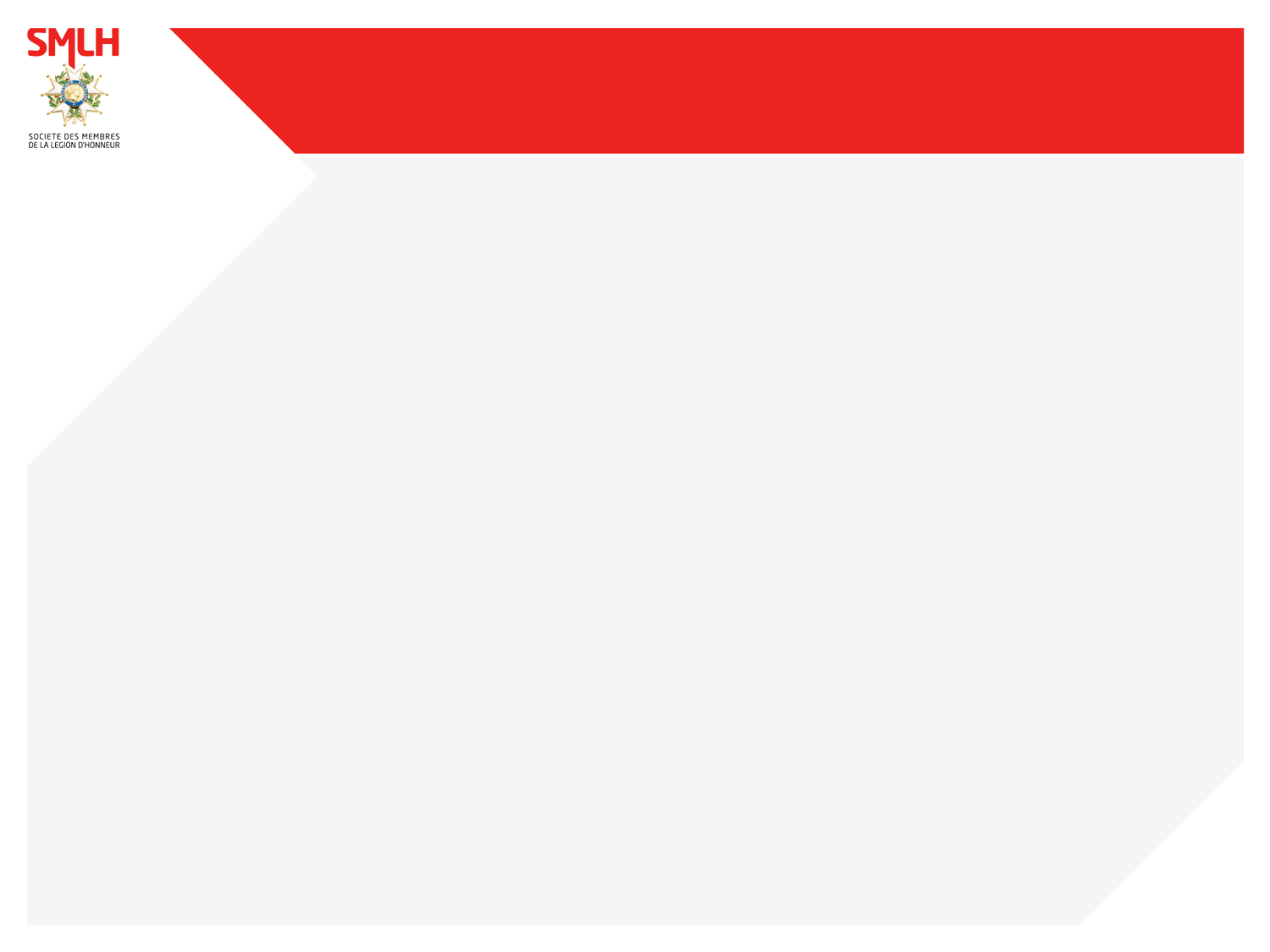 RAPPORT MORALE
Moyenne d'âge : 77 ans    [97-54]
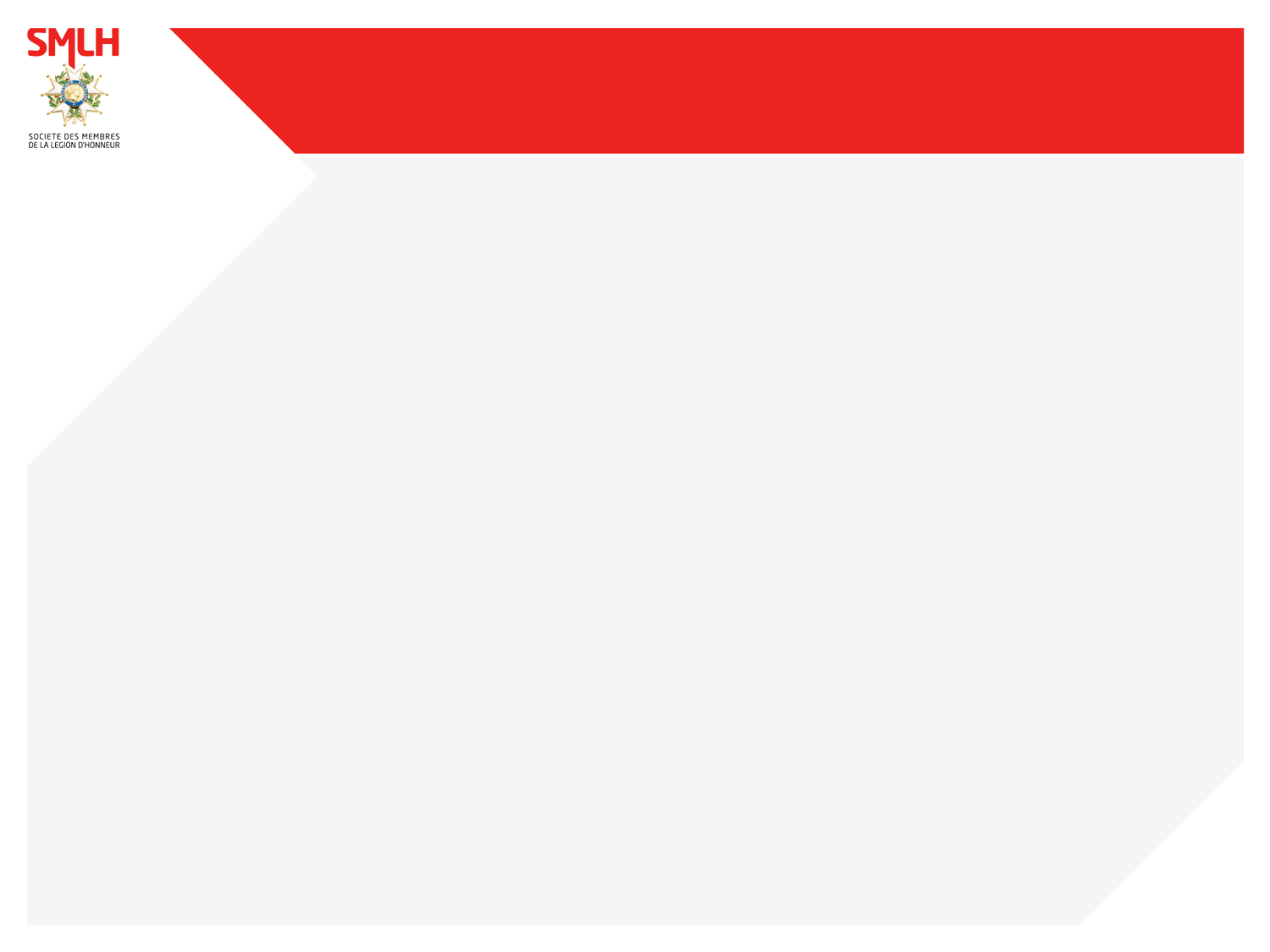 RAPPORT MORALE
REPARTITION  PAR  GRADE
AVEC LES MEMBRES ASSOCIES
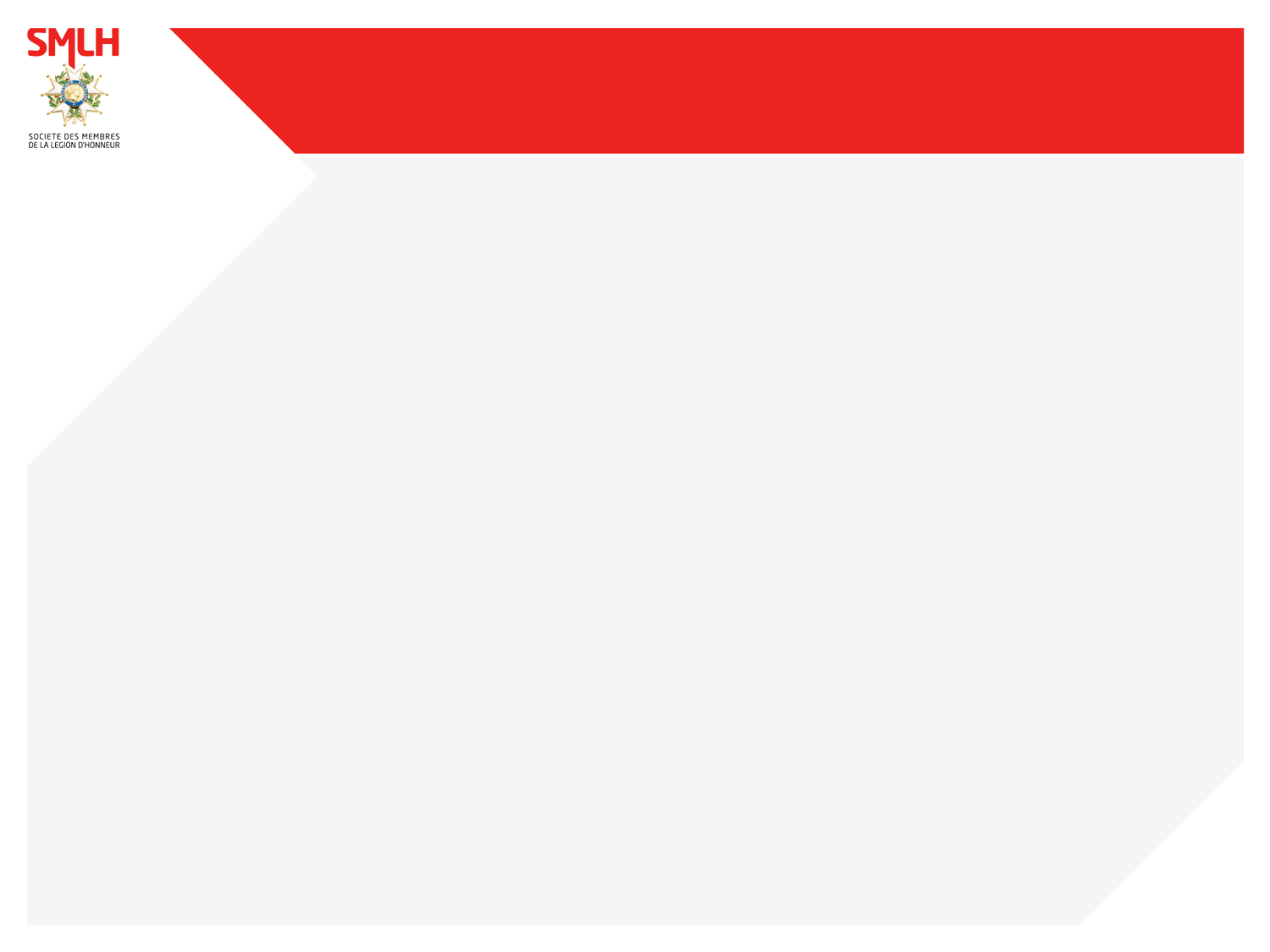 RAPPORT MORALE
REPARTITION HOMMES -  FEMMES
DECORES
GLOBAL
RAPPORT FINANCIER
SITUATION FINANCIERE DU COMITE  2009-2018
Le Président de section 
                                                                                                                Nom : 
Signature :
Le Trésorier de section 
                                                                                                                Nom : 
Signature :
RAPPORT FINANCIER
RECETTES DU COMITE  2009-2018
Le Président de section 
                                                                                                                Nom : 
Signature :
Le Trésorier de section 
                                                                                                                Nom : 
Signature :
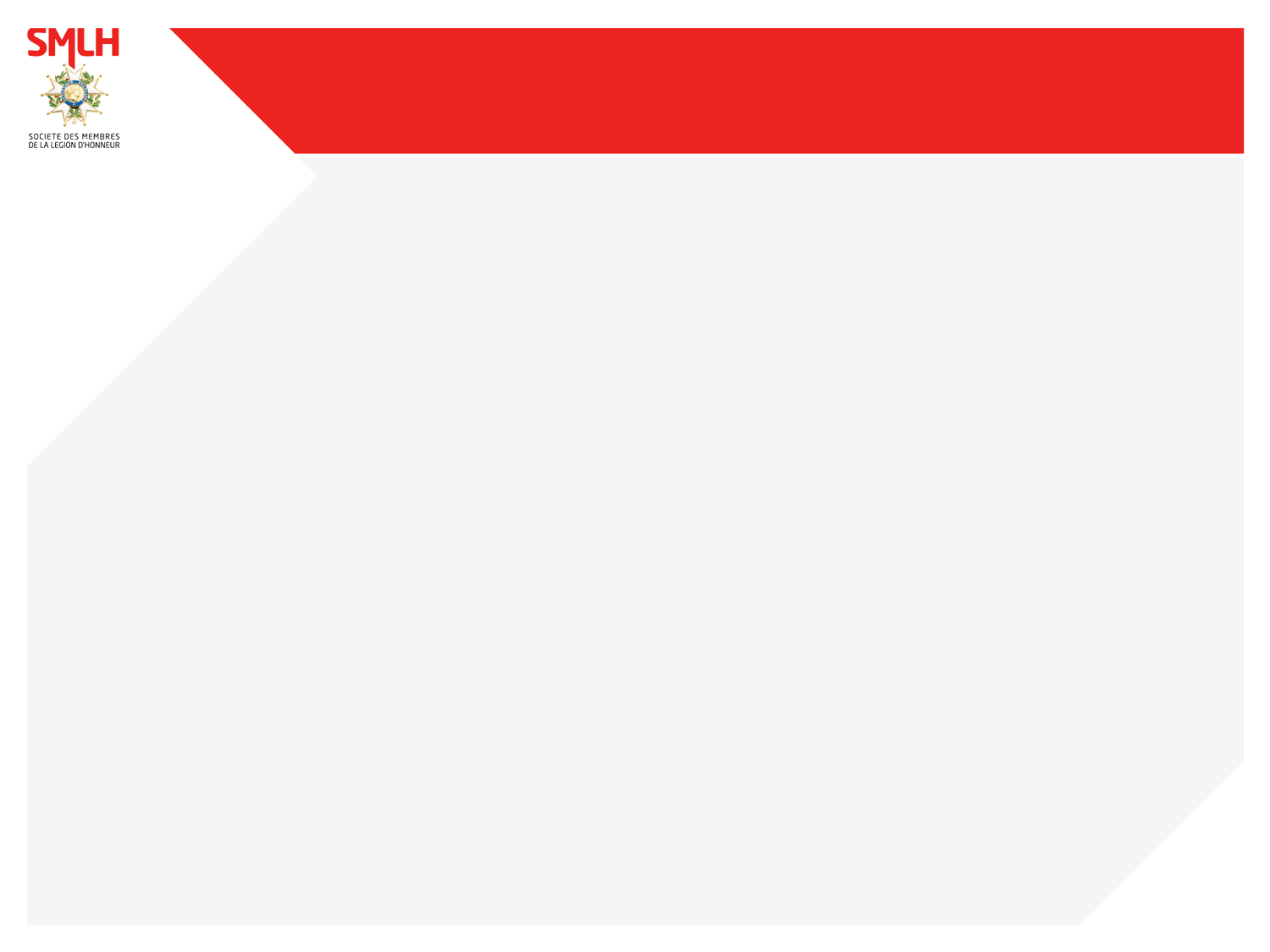 RAPPORT FINANCIER
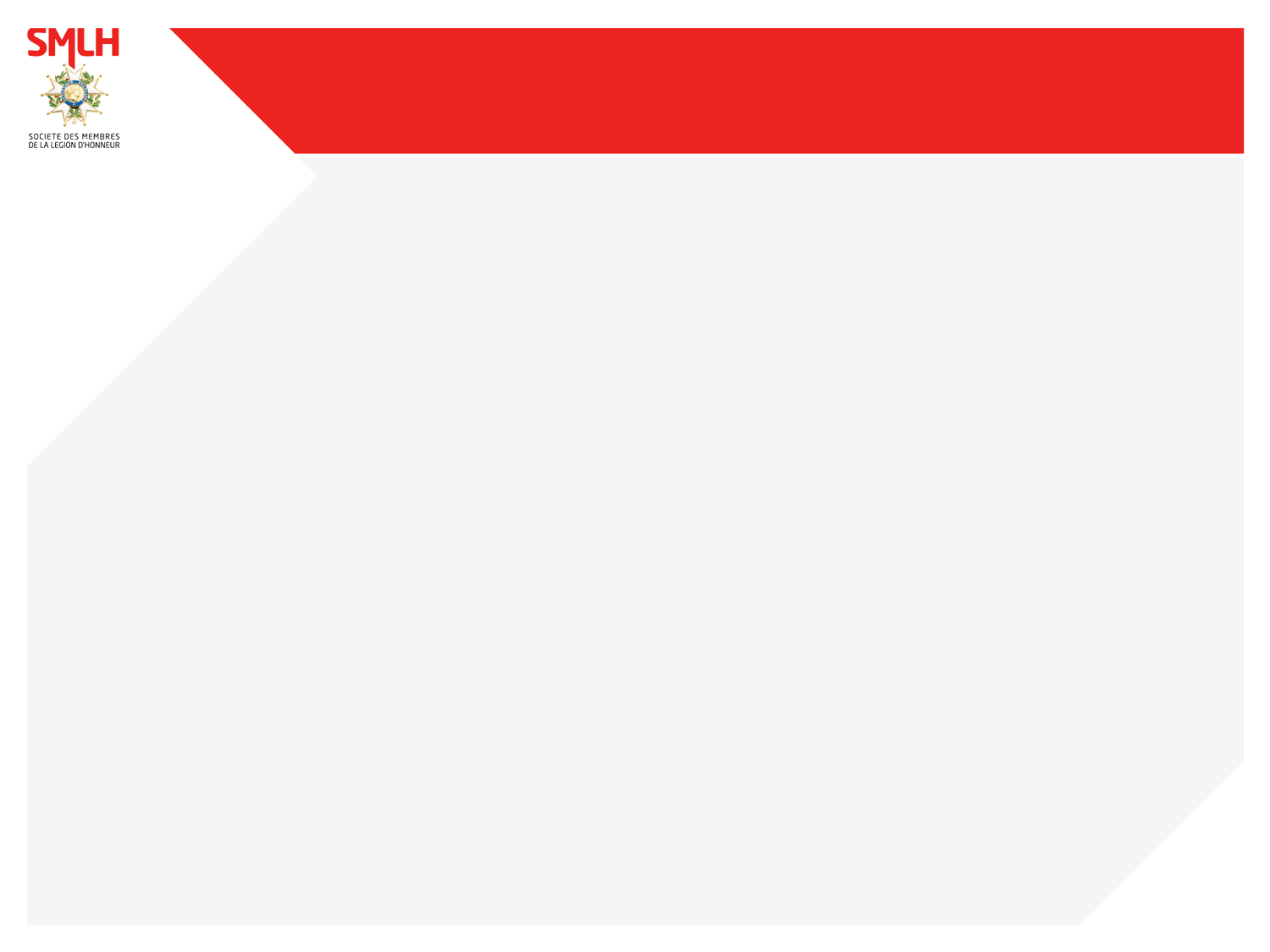 RAPPORT FINANCIER
DEPENSES DU COMITE  2009-2018
C.71
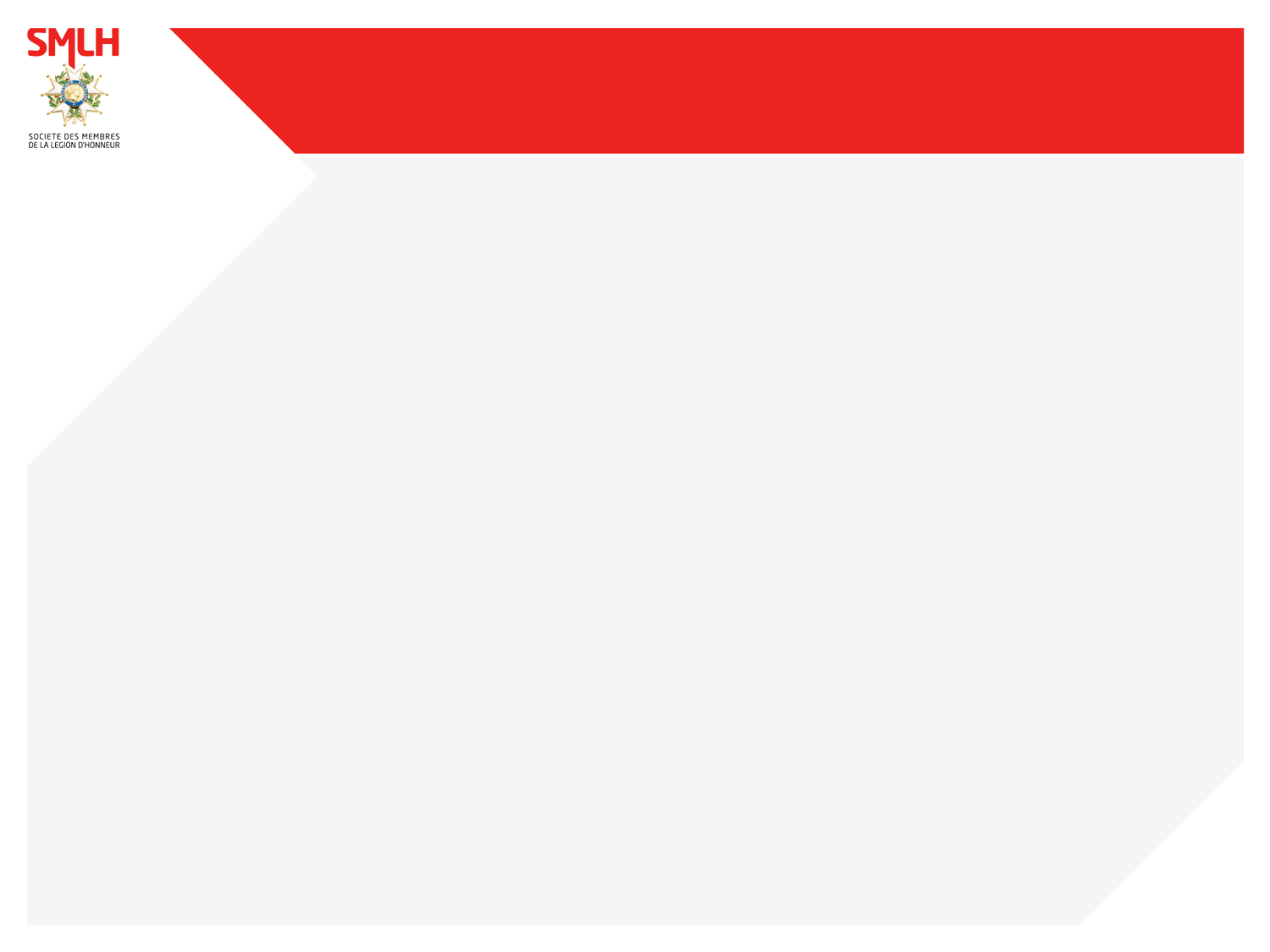 RAPPORT FINANCIER
C.1  Frais de fonctionnement
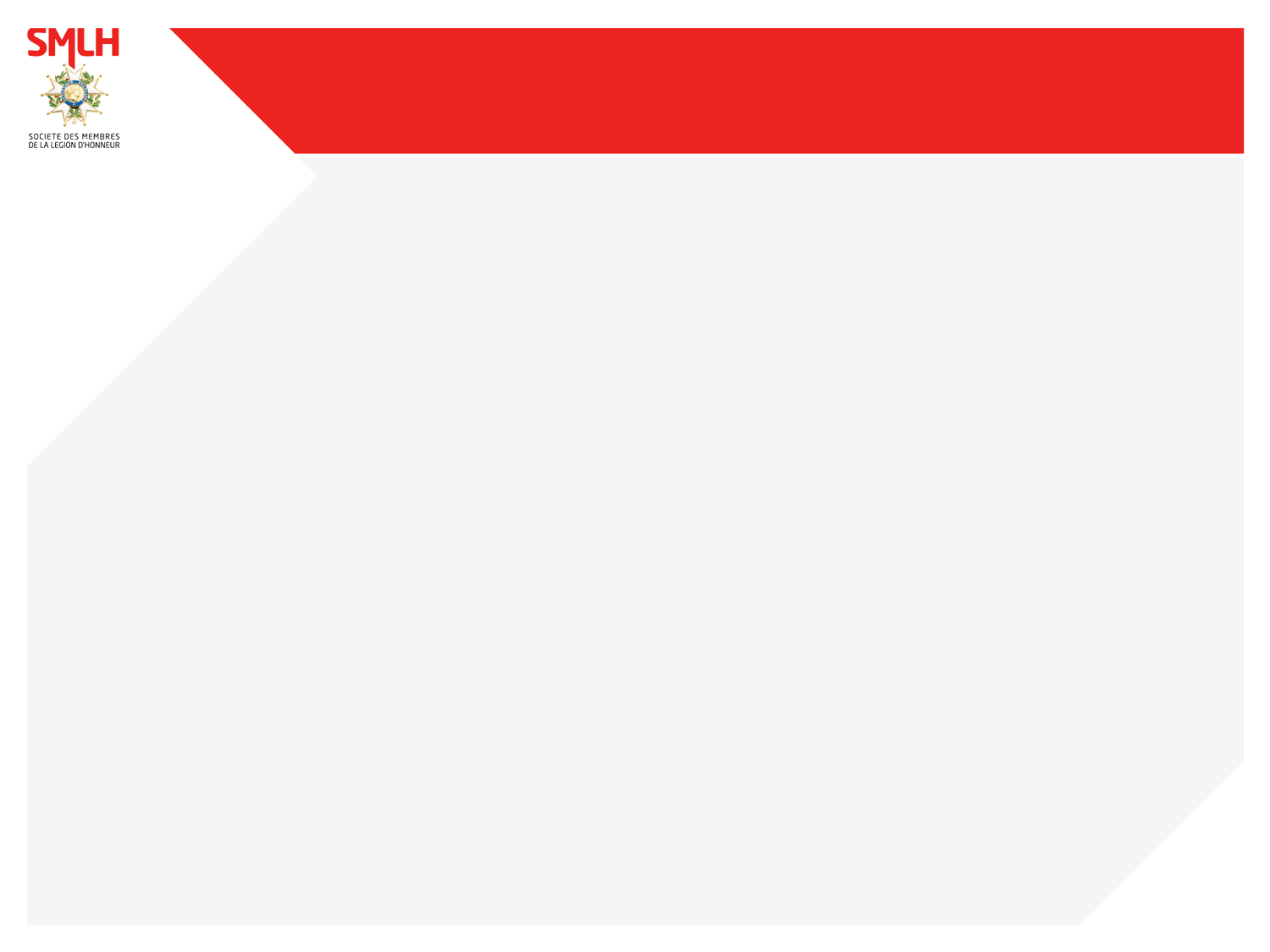 RAPPORT FINANCIER
Le Président de section 
                                                                                                                Nom : 
Signature :
Le Trésorier de section 
                                                                                                                Nom : 
Signature :
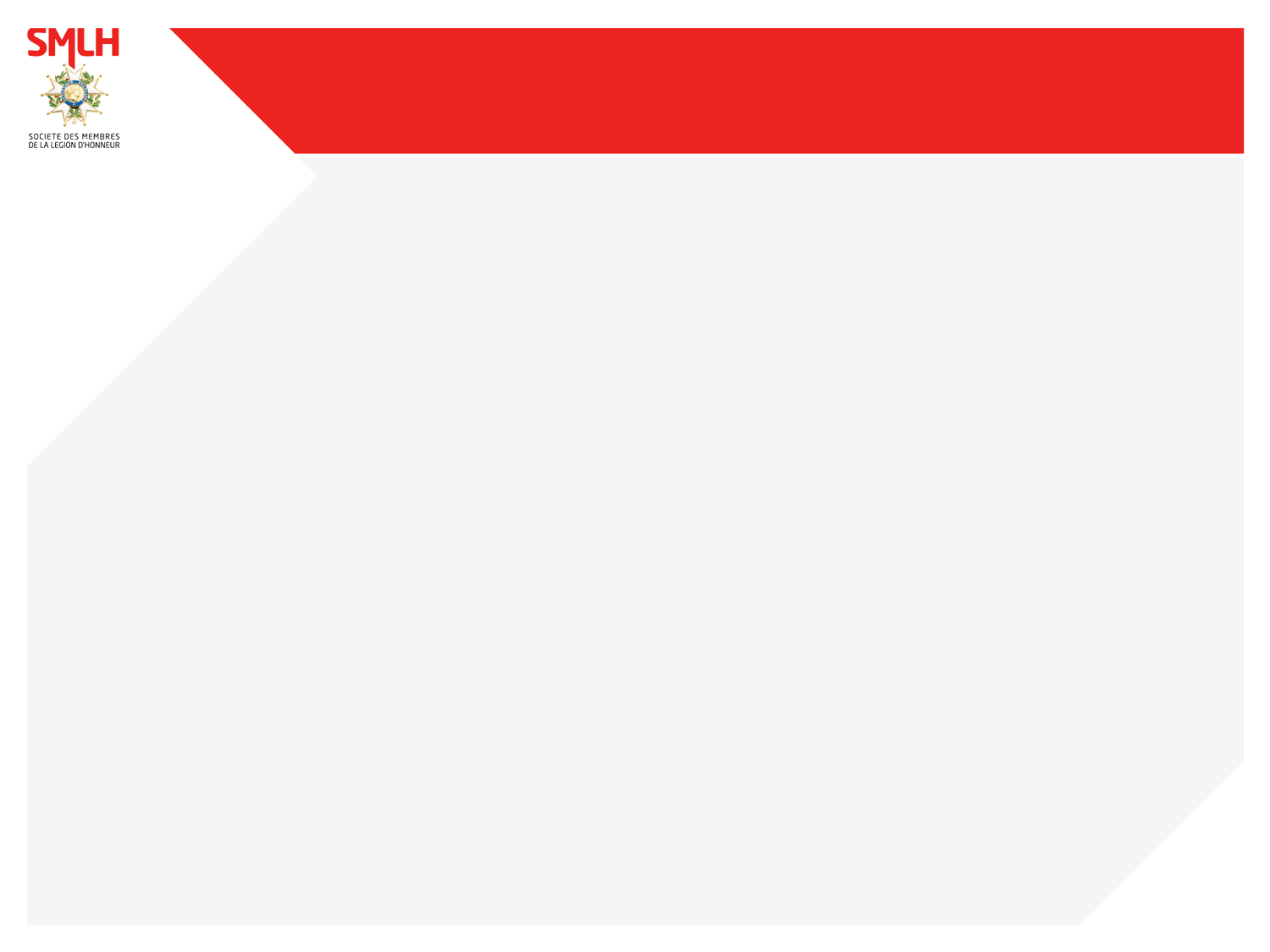 ACTIVITEES FUTURES
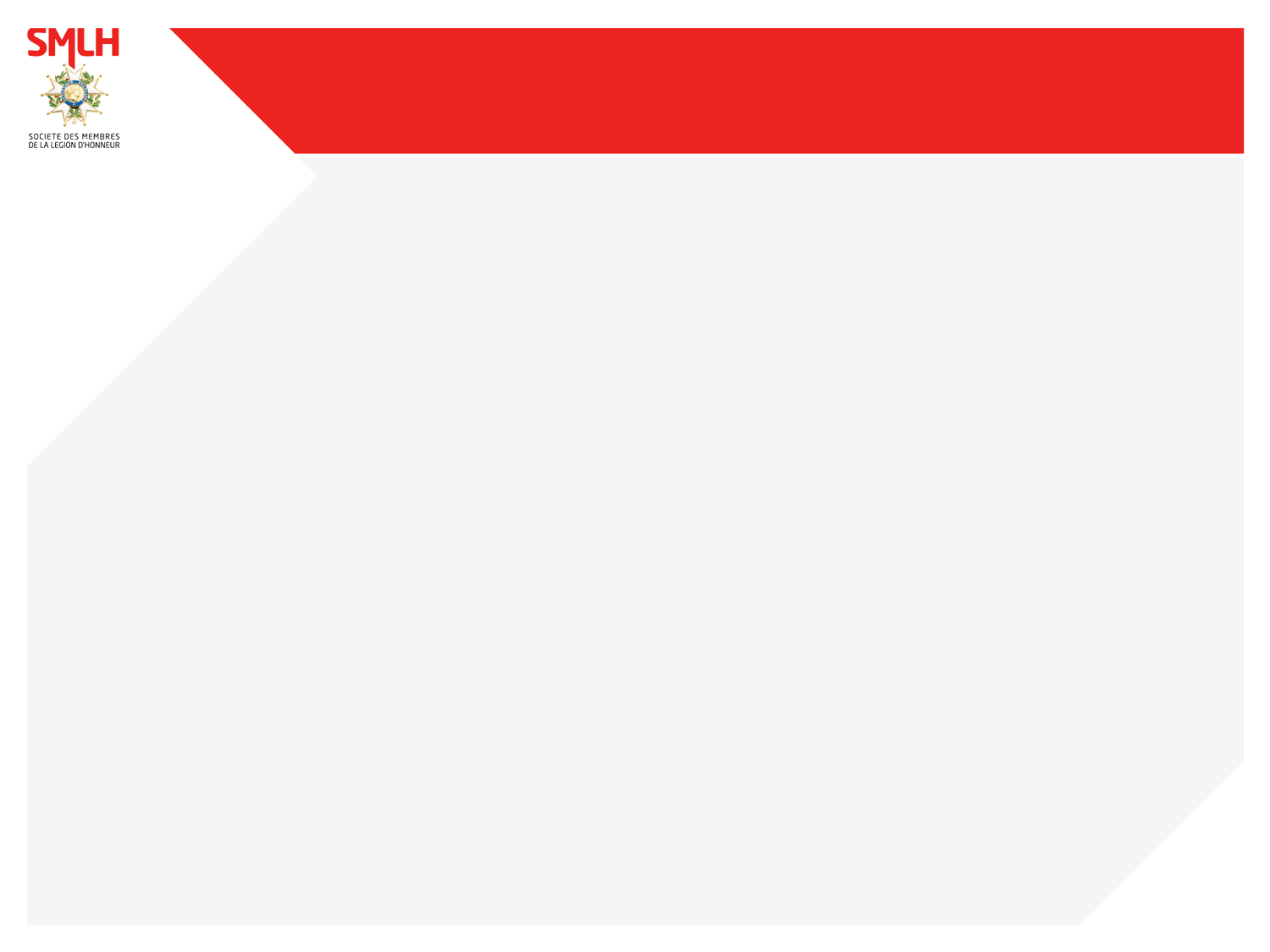 ELECTION DU BUREAU